Это интересно
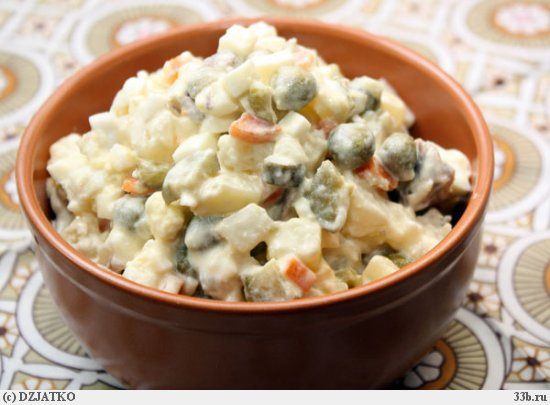 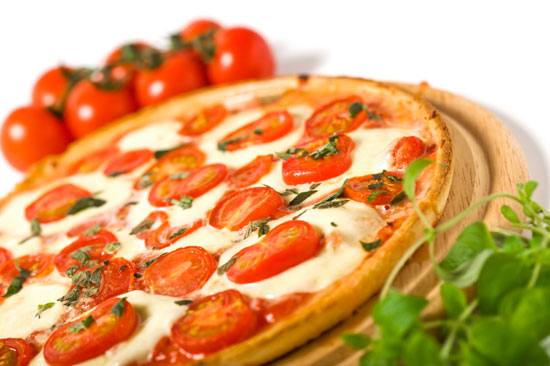 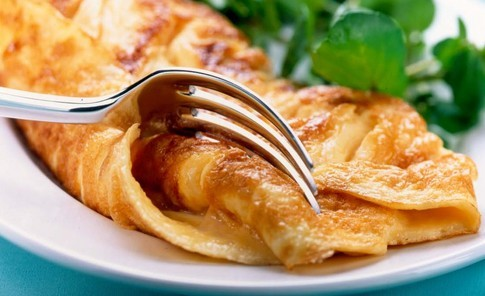 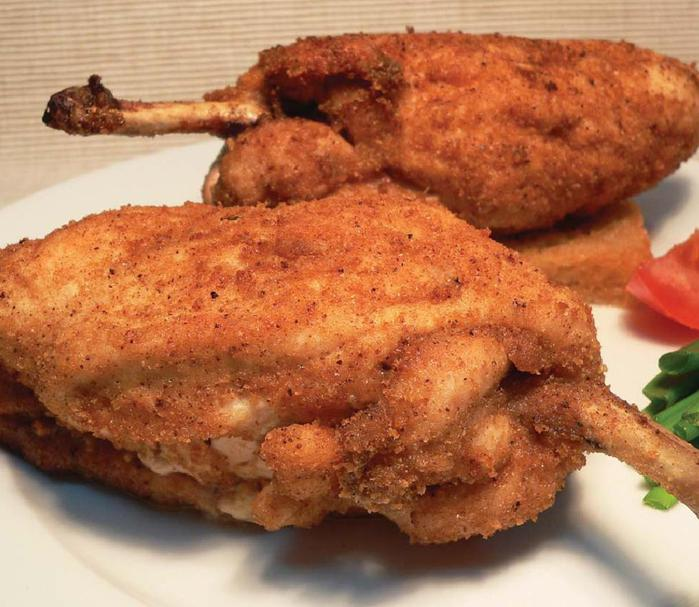 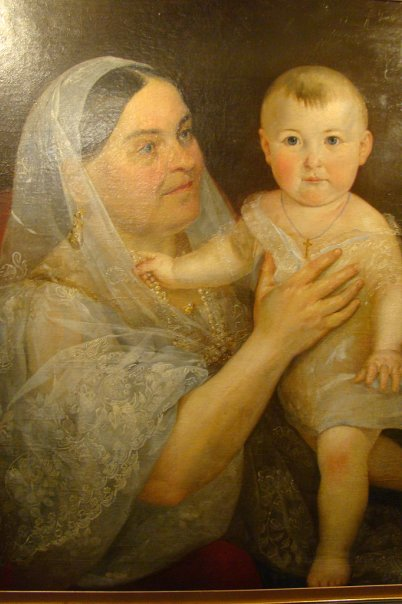 Дарья Евдокимовна
 Пожарская
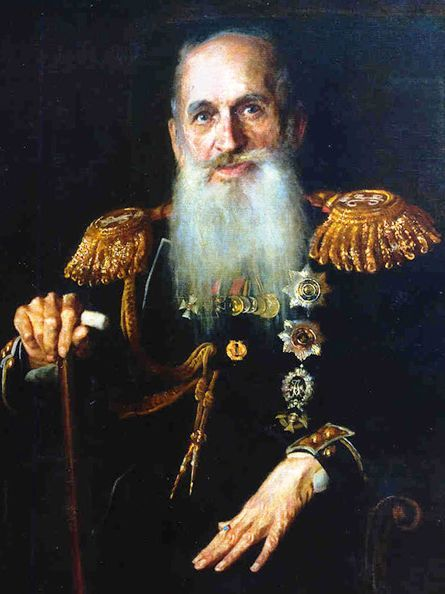 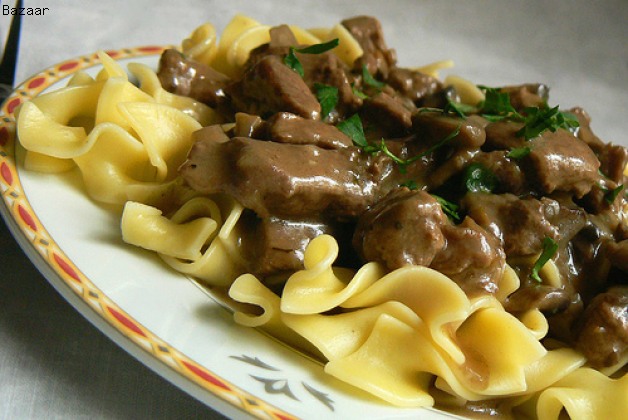 Граф Строганов А.Г.
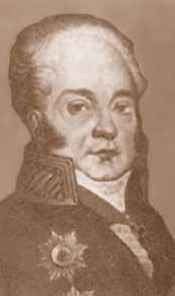 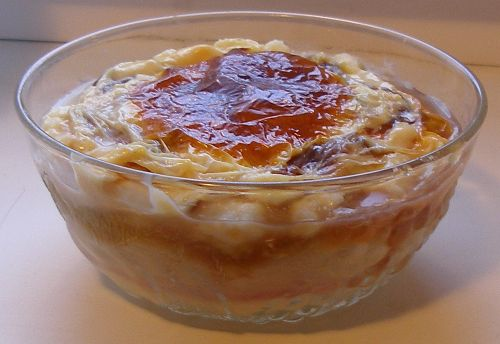 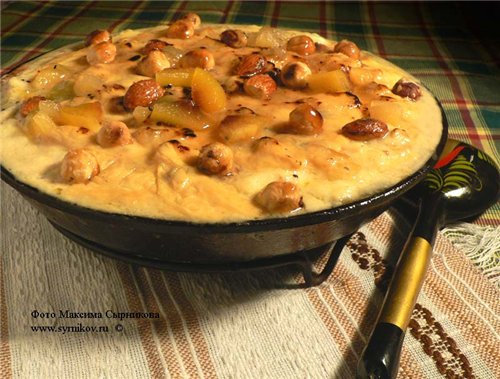 граф Гурьев
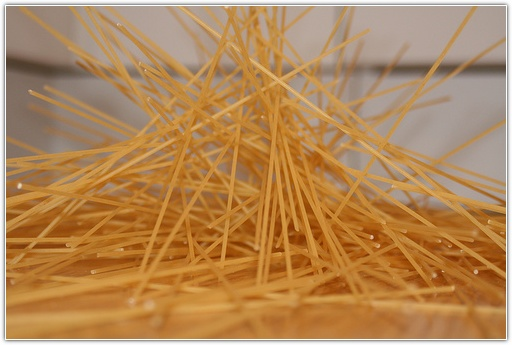